The Exploration of the Underlying Factors Relevant to a Lack of Awareness/Attendance of Patients the Self-Management Education Programs
By: Hossein Ashtarian
Diabetes prevalence in the UK (Source: Diabetes UK)
2
Impacts of diabetes on the healthcare system in the UK
Diabetes accounts for around 9% of the annual health budget in the UK (Whittemore et al, 2005). 

Up to 10% of in-patient populations are people with diabetes and up to one-quarter of older people with type 2 diabetes are admitted to hospital every year (Sampson et al, 2007). 

0.5% of all admissions, 0.8% of emergency admissions and 0.7% of all bed days relate to diabetes (Department of Health, 2004c).
Comparison of the contents and processes of SSME programmes in the UK
Program characteristics                   DESMOND                           EPP              X-PERT          DAFNE
Attributes   
Diabetes specific                                         ✓ (newly diagnosed)                             ✓                   ✓
   Type 1 diabetes                                                                                ✓                                             ✓
   Type 2 diabetes                                         ✓                                   ✓                   ✓                   
Peer led                                                                                                ✓                                        
Professional led                                           ✓                                                             ✓                    ✓  
 Session length                                   half-day course hours            2.5 hours              2.5h               5 days 
                                                            (6 hours)                              ( 6 weeks)            (6 weeks)  
Start                                                         2003                               2002                  2003                   1980s
Regular follow up sessions                                                                                          ✓                     ✓ 
 Country                                                  UK                         in  many countries              UK                    UK- -and other countries
      
                                                               DESMOND                    EPP              X-PERT              DAFNE                                                                                                                                                                                                                                                                                                          
Content    
  Goal setting                                                 ✓                             ✓                     
    What is diabetes?                                       ✓                                                       ✓                            ✓
    Weight management                                 ✓                                                        ✓                            
    Carbohydrate awareness                           ✓                                                         ✓                           ✓
    Supermarket tour                                                                                                   ✓                         
    Complication of diabetes                          ✓                                                          ✓                           ✓
    Anger/fear/frustration                                                                  ✓                                               
    Depression                                                                                   ✓                                                    
    Better breathing                                                                           ✓                                              
    Fatigue Management                                                                   ✓                                                  
    Nutrition in diabetes                                 ✓                                                          ✓                           ✓                                                   
    Medication in diabetes                             ✓                                                          ✓                          ✓ 
   Cognitive techniques                                                                      ✓                                            
    Communications                                                                           ✓     
     problem solving                                                                           ✓
4
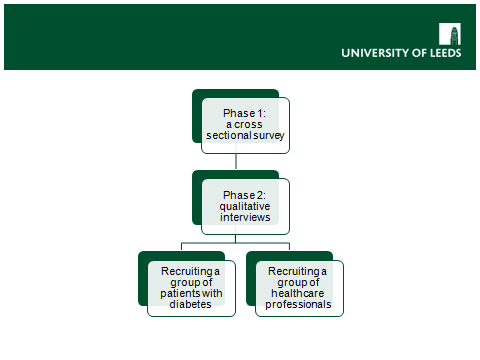 Research questions
How do patients with diabetes become aware of SSMEs?
How do patients with diabetes access SSMEs?
What are the barriers and levers to participation?
The number of patients who were invited to take part in interview
Results
In data analysis different themes are emerged and grouped into two main categories including factors influencing awareness of the SSMEs; and factors affecting SSME programme attendance.
Factors influencing awareness of SSMEs
1. Health professionals’ role and responsibility
 “Nobody told me there are such groups where I can go all time, they should have told me” (N27)
“I was told about it by the nurse at the doctor’s when I went for a blood test” (N1)
“I’ve seen posters about them [the programmes] on the wall but my doctor or nurse didn’t talk to me about them” (N30)
Continued
“I say, if she [doctor] has the information, if my doctor has the information or knows the information is there, they should have told me” (N18)
“I don’t build up any sort of rapport with the nurse, I just go in, take some blood, gone, you know, there is no sort of, you know, I haven’t found any particular sort of discussion or a development of a relationship with the nurse” (N1)
Continued
“I see Dr…as an absolute gentleman. He doesn’t wear a white coat. He’s dressed… as a smart gentleman and I can talk, people will open up to a person that does not look as if he’s in authority. But I’m afraid that when we go and see the GP at the health centres they’re almost watching a clock as you go and they don’t have time to look after you” (N24)
Factors influencing awareness of SSMEs
2. Information materials: format and delivery
“I heard about [the programmes] through reading Balance Magazine, the Diabetes UK magazine” (N30)
“For the healthcare system to raise awareness again it would be probably to make it more obvious in the health centres, or maybe even in shopping centres” (N24)
Continued
“If they have got email address they can update us through the email you know, that’s the quickest and easiest way you know” (N27)
“Well, no disrespect to post, there’s that much rubbish comes through the letter box now, there’s too much, you just rip ‘em up and throw them away” (N21)
Factors influencing awareness of SSMEs
3. Perceived helpfulness of peer & family
 “My daughter’s in third year medicine so she’d encourage me to take all the information you can get, so she does encourage me” (N27)
“I think talking to people that I know online, on the forums that I go on and finding out kind of what’s covered on the programme, umm, I’d really benefit from it” (N30)
Factors affecting SSME programme attendance
1. Timing and coming to terms with diabetes 
“On your first diagnosis, you don’t take it all in, Doctor’s talking to you but you don’t remember all these, you are in a state of shock to be honest” (N1)
“I’m not sure that, obviously education’s very important at time of diagnosis, you need a bit more of experience of trial and error with insulin back at home” (N28)
Factors affecting SSME programme attendance
2. Motivation to learn
a. Perceived needs and benefits
b. Perceived status/seriousness of condition
c. Personal factors affecting accessibility of programme content
“Yeah, I think I probably would have found it useful to go on a DAFNE course when I was a teenager,  but since then I’ve kind of built my own knowledge up around reading books and talking to other people and like adjusting my insulin and seeing what happens, so, yeah” (N30)
“I’m still happy that I do go to somebody like these people [health professionals], so therefore I don’t need to get involved with these courses” (N21)
“I’m concerned about my health and the effect that it has on the family, I retired at the age of 43, and my health isn’t getting any better, I’ve lost my sister and my brother through heart related problems, and diabetes related problems which I have and I would like to think at least my quality of life is going to be better for as long as I’ve got to live” (N24)
“And at my age [63], umm, I’m tending to forget a lot anyway (laughs) I don’t remember as much as I did” (N22)
“Reading is not that good in English anyway, I can’t understand it” (N25)
Factors affecting SSME programme attendance
3. Structural (external) factors
a. Time and work
b. Venue and location
c. Availability of adapted programmes
d. Transportation and cost
e. Referral and motivation by health professionals
f. Family support
“I think it would need to be after work, it would need to be something like seven o’clock at night, I’m busy during the day ‘cause I work, so it would need to be an after work kind of thing” (N23)
“Well, when I was in East Yorkshire and there was talk of me going on DAFNE course initially I did speak to one of my err, supervisors about the possibility of being off for five days and he was a bit shocked, quite a big surprise, you know, why would you need five days off? You know you’re fine, you’re walking you’re talking, you eat, you drink” (laughs) (N28)
“Surgery, yeah, because you’re there, that’s your, that’s your place, but to go somewhere strange and to have, to get that information would be uncomfortable for some people” (N18)
“Well, Italian I can write, but English, I can’t, I don’t know, so maybe if I have to write something maybe, it’s better Italian” (N25)
“Basically if I’m to attend an expert patient programme I might have to travel across town to attend it and …, I’m gonna have to go there early on a morning, so you know, there’s all those factors working against me, it’s four pound on a bus, early morning” (N18)
“if a GP suggested DAFNE to me what would I think? I would think that’s very good” (N28)
“I would bring my grand-daughter… just come with me for support …, I can understand whatever they say, and answer back, so it’s no problem, they don’t have to explain me everything”(N25)
Discussion
The results of this study show a number of factors influencing awareness and attendance of patients in the SSMEs including self-management support and individual factors. 
Self-management support or what health professionals, the health system and others (e.g. family, peer) can do to assist a patient with diabetes to acquire information and motivate them to attend a SSME programme, is a key factor.
contact with healthcare providers of diabetes care only occurs for a short time in each diabetes consultation, as frequently mentioned by patients.
the quality of their relationship and communication with health professionals did not meet all their expectations and needs.
health professionals need high levels of communication skills to interact with the diverse range of patients with diabetes, from a diversity of backgrounds and of differing socio-economic characteristics. 
reliance on health professionals to raise awareness and encourage patients to attend is necessary but inadequate.
What is obvious from the results is that social support elements (persons, agencies) have different functions regarding the programmes. 
individual factors have a pivotal role in seeking information and making the decision to attend the programmes such as information-seeking behaviour.
two major factors can influence a perceived need in patients to attend the programmes include: self-efficacy and perceived seriousness of diabetes.
Drawing from the results, there are some other personal factors influencing programme participation including demographic variables.
Newly-diagnosed patients need to adapt to their diabetes through using different ways of adjusting, in order to come to terms with their diabetes.
Conclusions
The nature of multidimensionality of the participation of patients in the programmes illustrates the importance of individual factors and self-management support in promoting and improving participation of patients in the programmes. Therefore, it is critical that an integrated, relevant and adequate self-management support, including both health professionals and social support, be provided.
Thank you for your attention
33
Any question
34